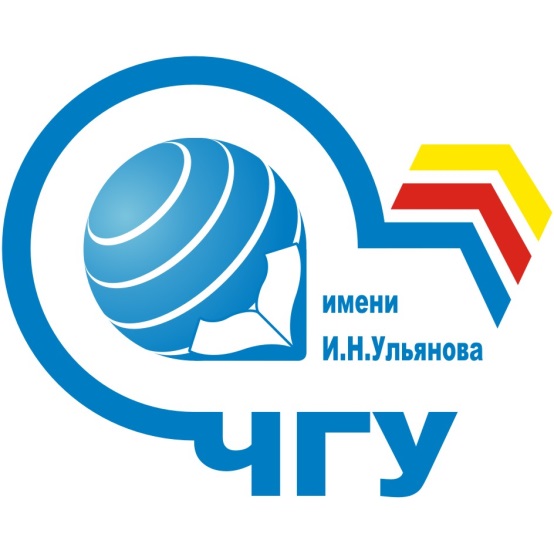 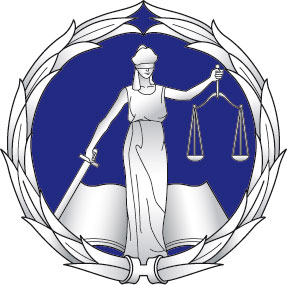 СТУДЕНЧЕСКИЕНАУЧНЫЕ КРУЖКИ
ЮРИДИЧЕСКОГО ФАКУЛЬТЕТА
Основной целью деятельности СНК является расширение научного потенциала и формирование навыка научно-исследовательской деятельности у студентов.
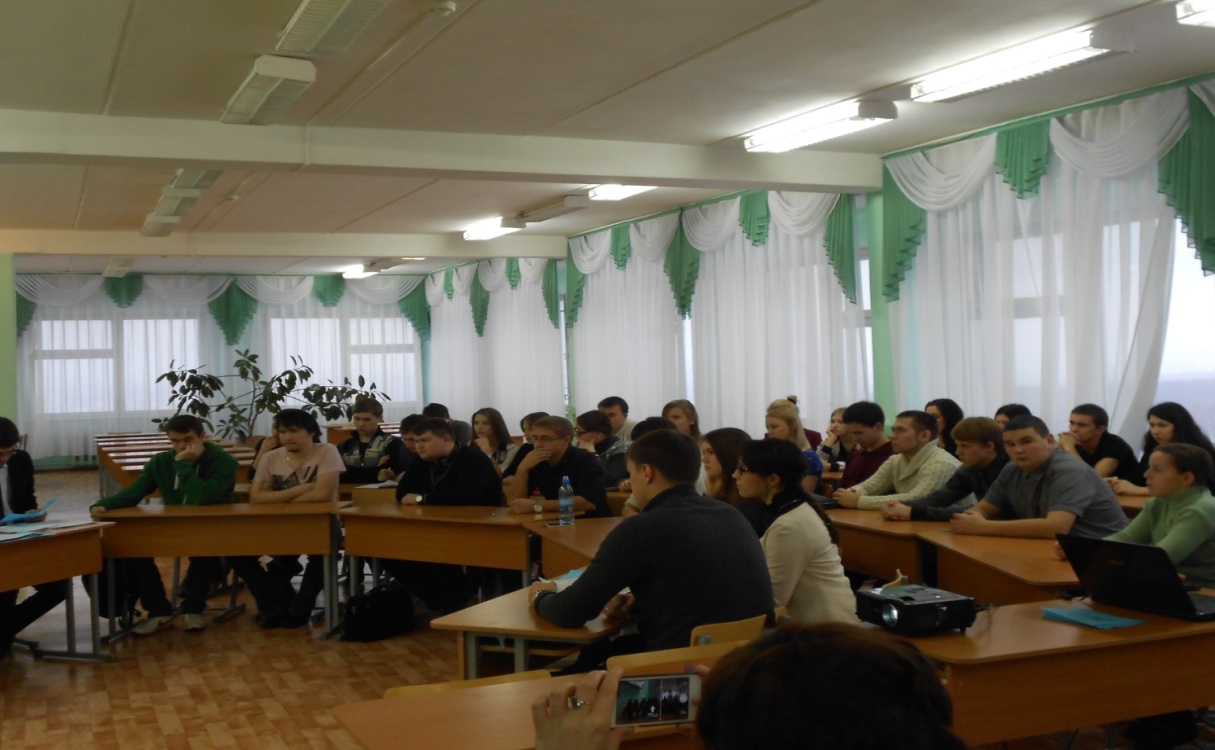 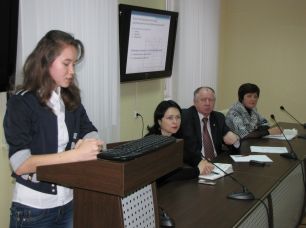 ЗАДАЧИ СНК:
привлечение студентов к научно-исследовательской деятельности
развитие у студентов познавательной активности и творческих способностей
ознакомление студентов с методами и приемами научного анализа, исследования
создание условий для  проведения дискуссий и приобретение студентами  навыков публичного выступления
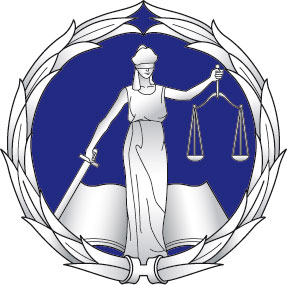 «ЦИВИЛИСТ»
Цель СНК: обсуждение наиболее актуальных и дискуссионных вопросов в области цивилистики, привлечение теоретиков и практиков для расширения теоретических и практических знаний студентов.

Руководитель: ст. преподаватель Семенова Инна Юрьевна.

Заседания проходят третий четверг каждого месяца. Начало: 15ч.30мин. Ауд. 206.
На заседаниях кружка студенты выступают с докладами на актуальные темы с последующим обсуждением, организовывают выездные занятия с посещением государственных органов и общественных организаций, разбирают различные ситуационные задачи в форме деловых игр. Студенты участвуют в научно-исследовательской работе, результаты исследований докладывают на различных конференциях, оформляют в виде конкурсных работ.
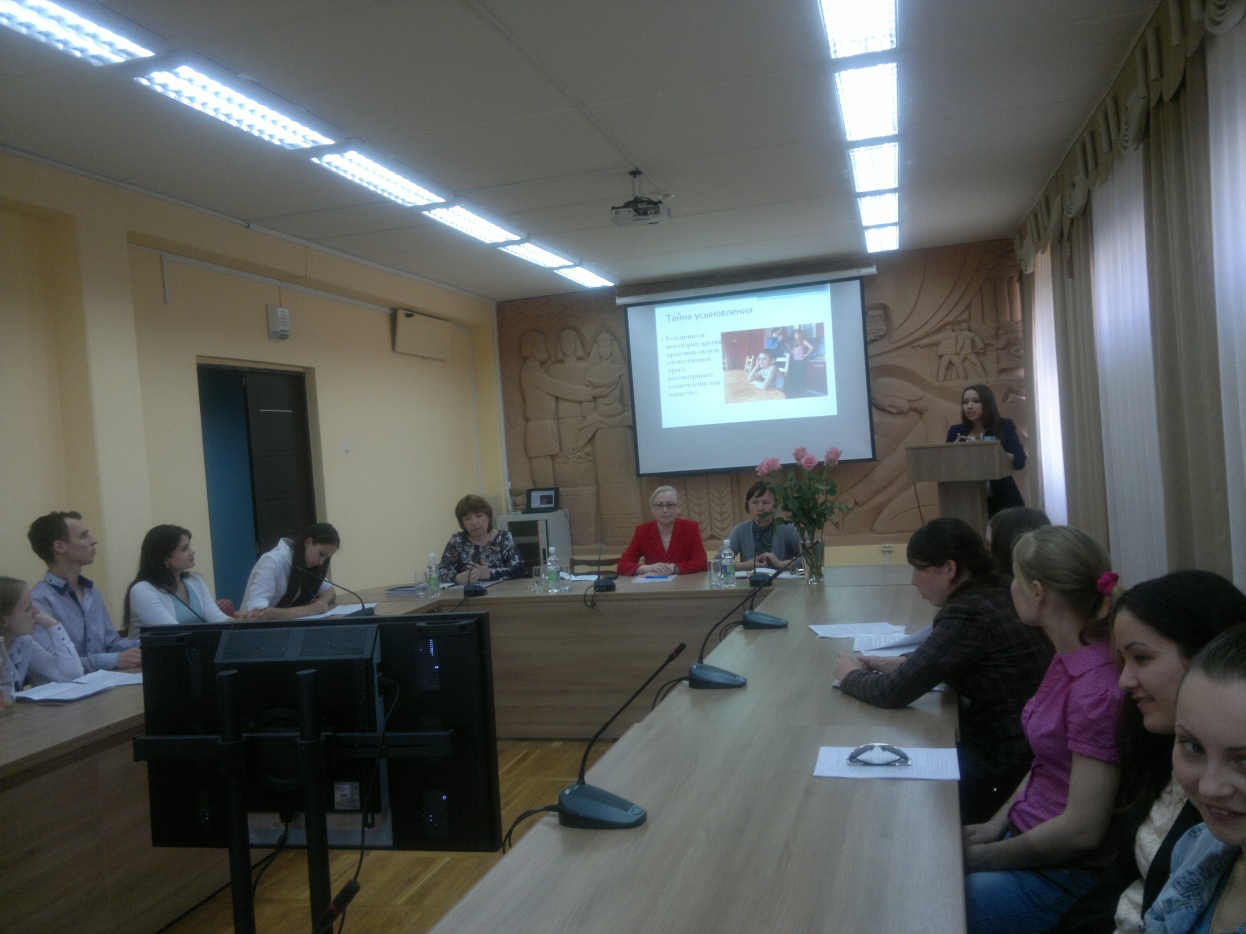 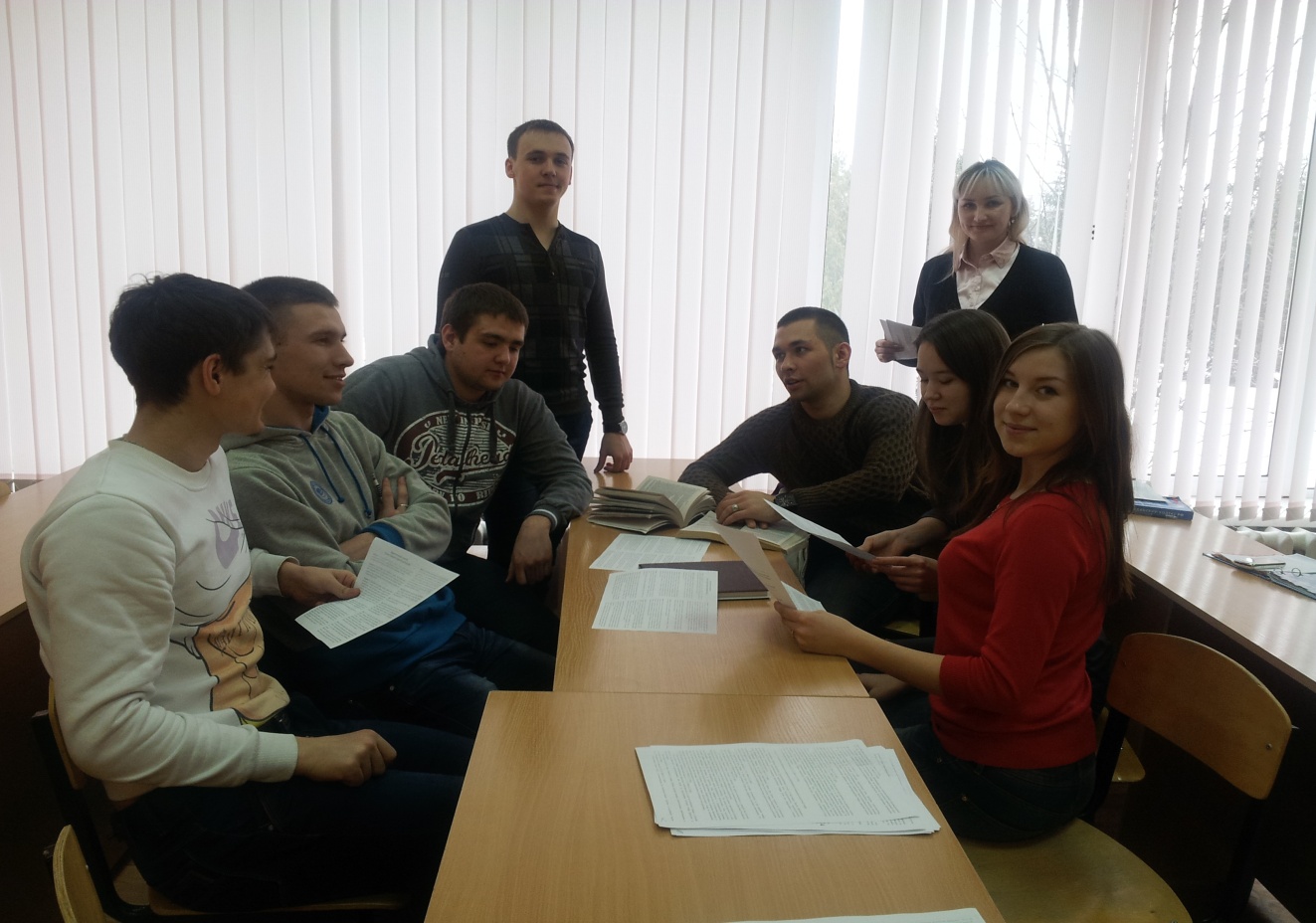 «ПОКЛОННИКИ ФЕМИДЫ  »
Цель СНК:  расширение теоретических и практических знаний студентов в области конституционного, муниципального, трудового права, выявление и обсуждение наиболее актуальных и дискуссионных вопросов российского законодательства и его правоприменении.

Руководитель: ст. преподаватель Айсын Гульназ Семигулловна.

Заседания проходят раз в квартал. Начало: 15ч.30мин. Ауд. 409.
На заседаниях студенты совместно с преподавателями обсуждают актуальные вопросы конституционного, муниципального, трудового права, предлагают проекты решений общественно значимых проблем; обсуждают федеральные и региональные законопроекты и др.
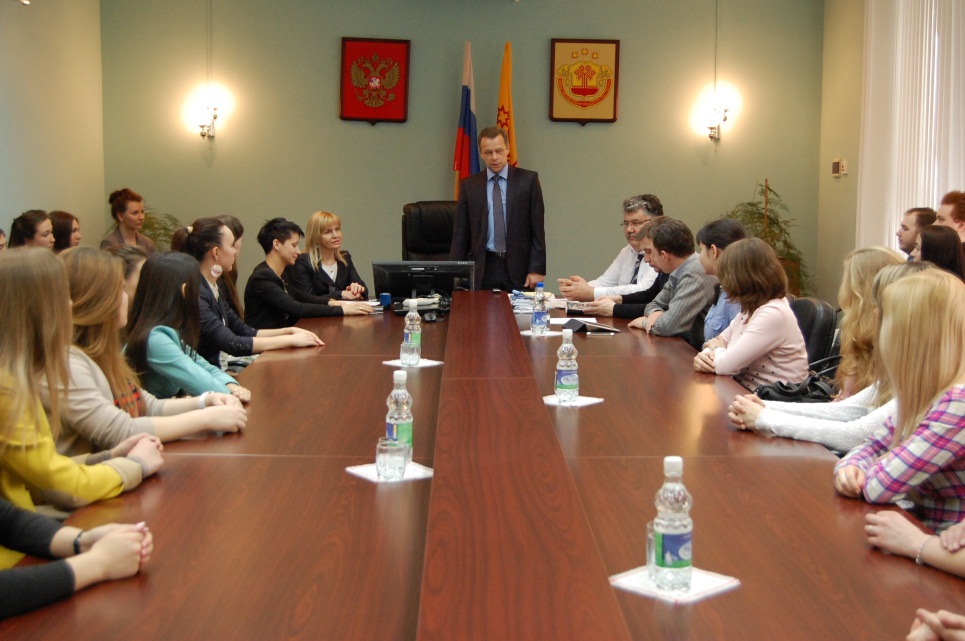 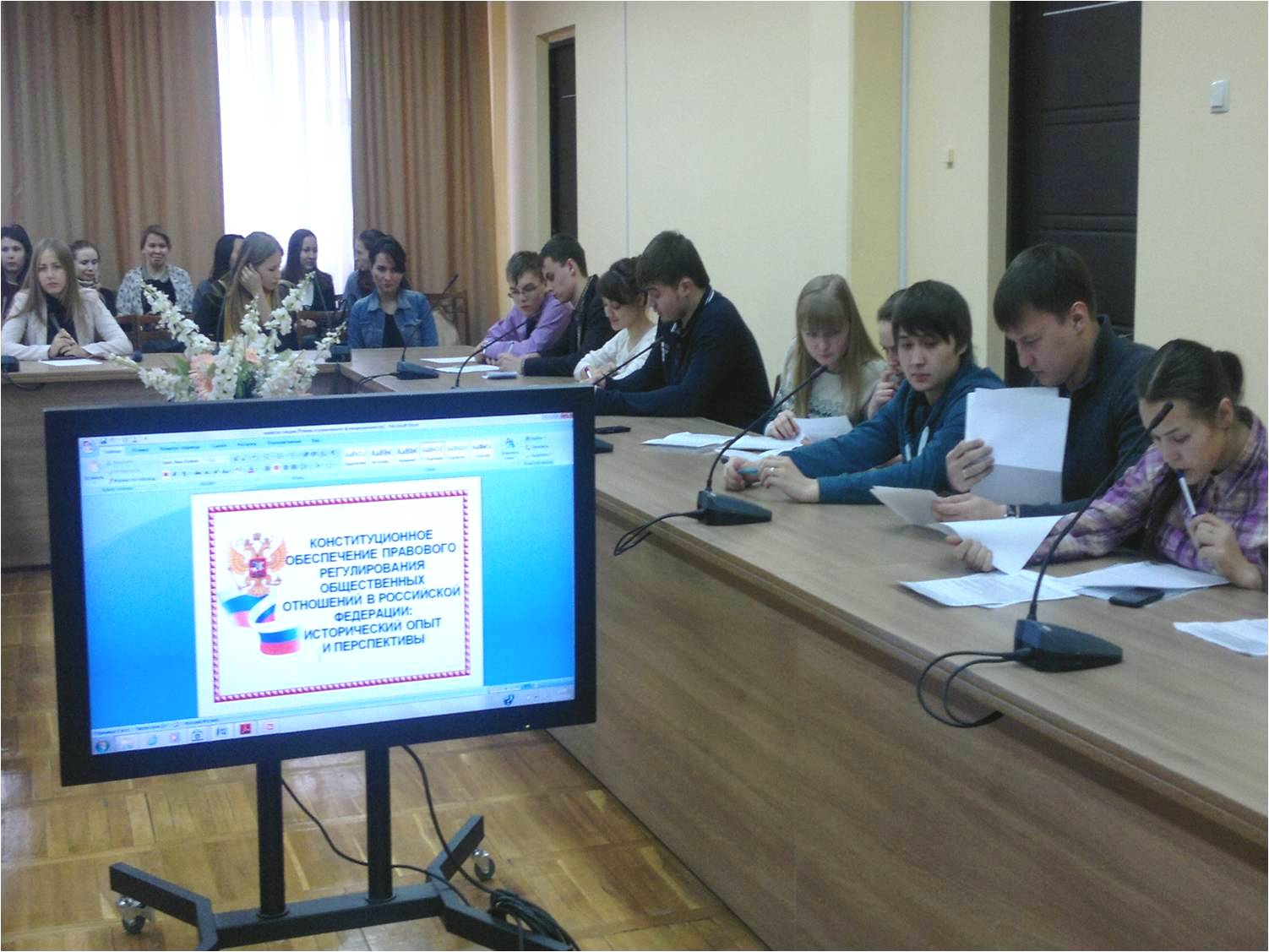 «ПРАВОВЕД»
Цель СНК: обсуждение актуальных проблем финансового права, административного права и процесса, таможенного права, правового обеспечения антикоррупционной политики, а также повышение правовой грамотности студентов неюридических направлений подготовки и специальностей.

Руководитель: ст. преподаватель Сошко Ирина Александровна.

Заседания проходят ежеквартально. Ауд. 128.
Студенты-кружковцы участвуют в научно-исследовательской работе, проводимой на кафедре, на научных форумах международного, всероссийского, республиканского, вузовского уровня.
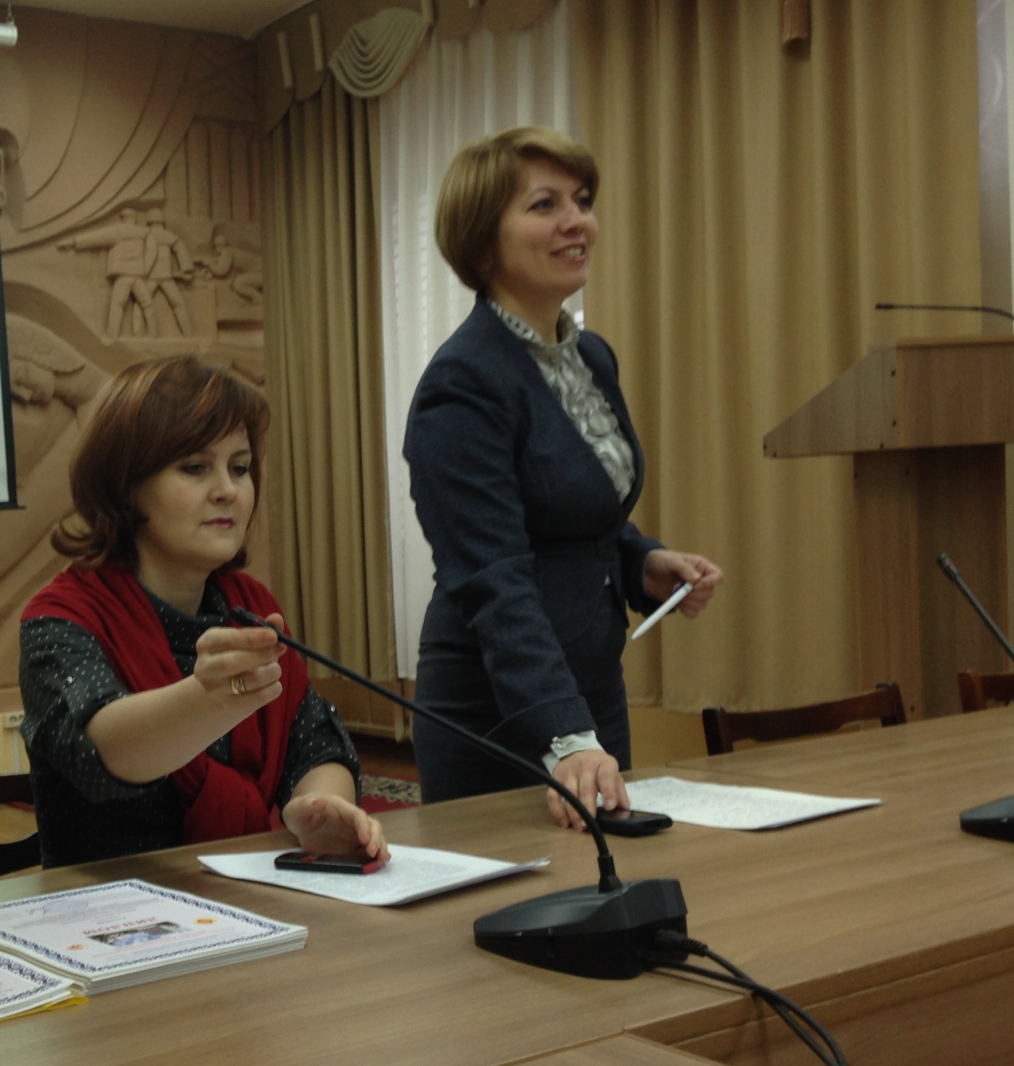 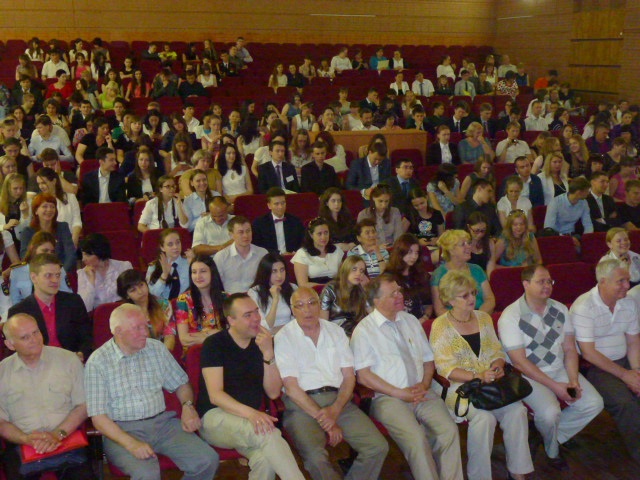 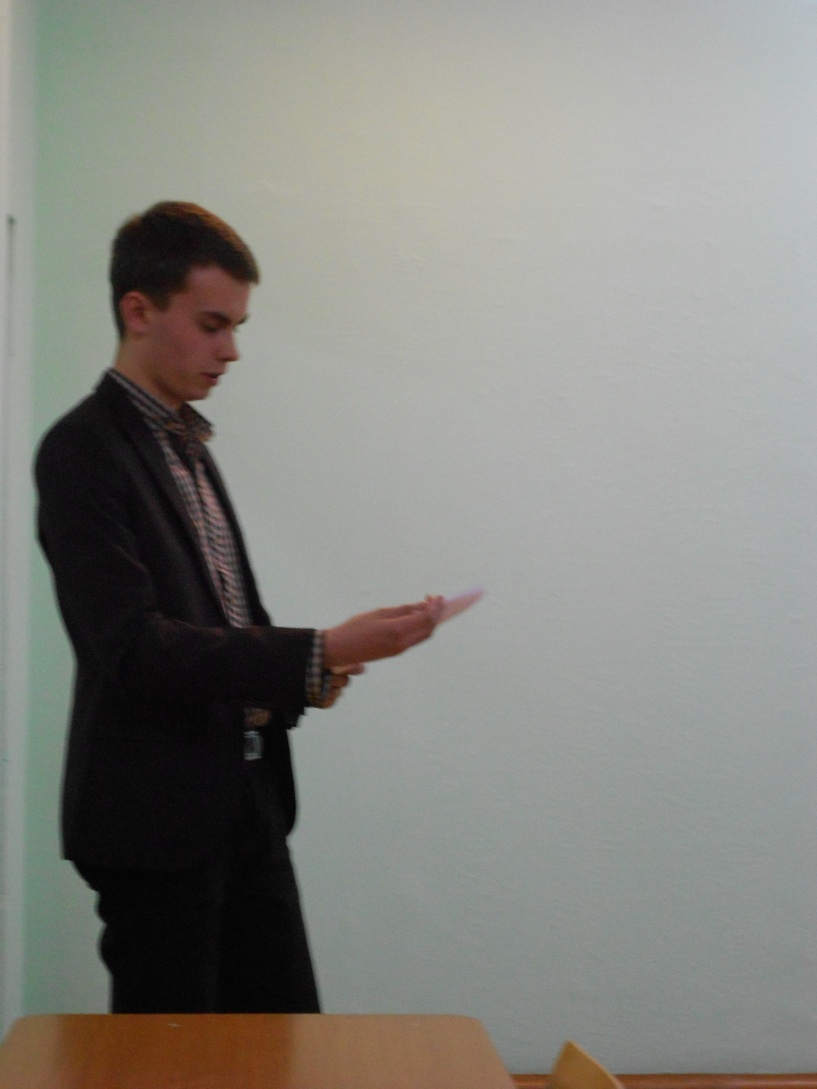 «Преступление и наказание»
Цель СНК: обсуждение актуальных проблем уголовного и уголовно-исполнительного права и смежных с ними отраслей наук. 

Руководитель: к.ю.н., доцент Нечаева Елена Владимировна.

Заседания проходят по средам (нечетная неделя) один раз в месяц. Начало: 15ч.30мин. Ауд. 409.
Студенты-кружковцы участвуют в научной и экспериментальной работе, проводимой на кафедре, осуществляют сбор статистического материала, анкетирование и т.д.
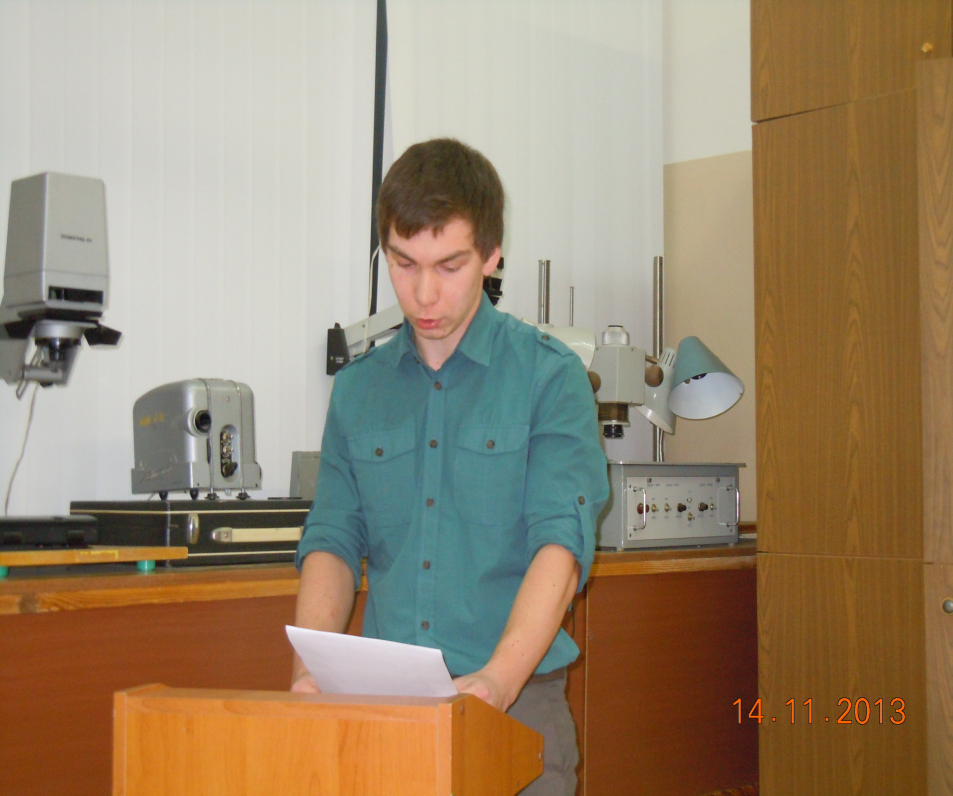 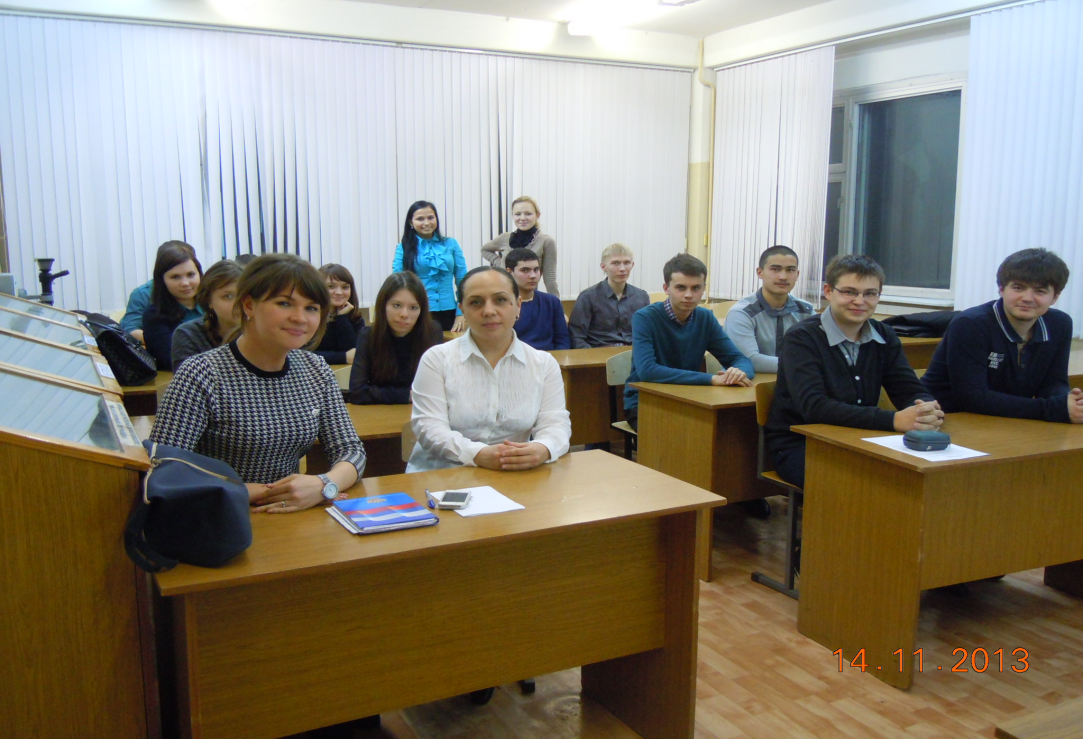 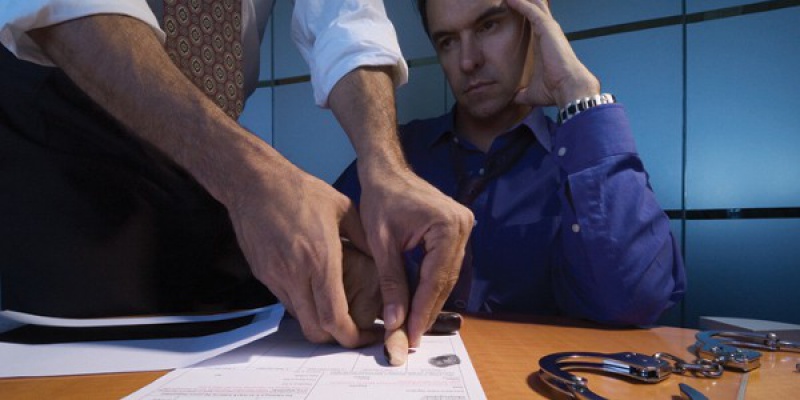 «РИТОРИКА»
Цель СНК: обсуждение вопросов эволюции и проблем российского и международного права, качества антикоррупцинного законодательства, актуальные проблемы теории государства и права

Руководитель: к.ю.н., доцент Зиновьева Лариса Геннадьевна.

Заседания проходят по вторникам. Начало: 13ч.10мин. Ауд. 408.
Студенты-кружковцы активно участвуют на заседаниях, где обсуждаются проблемы теории государства и права, истории права, дискутируют о  политико-правовой мысли в России, международных организациях как  производных субъектов международного права и др.
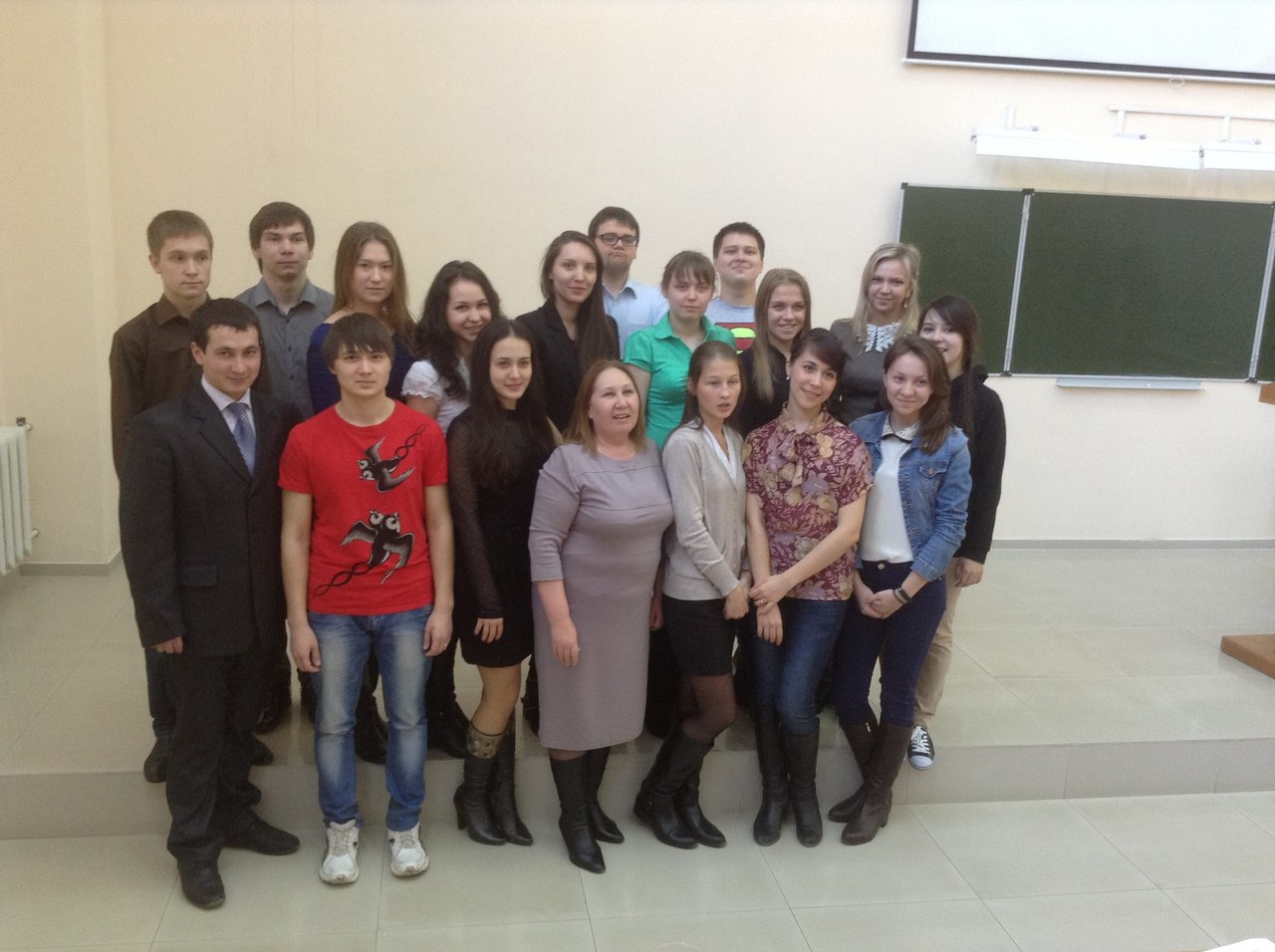 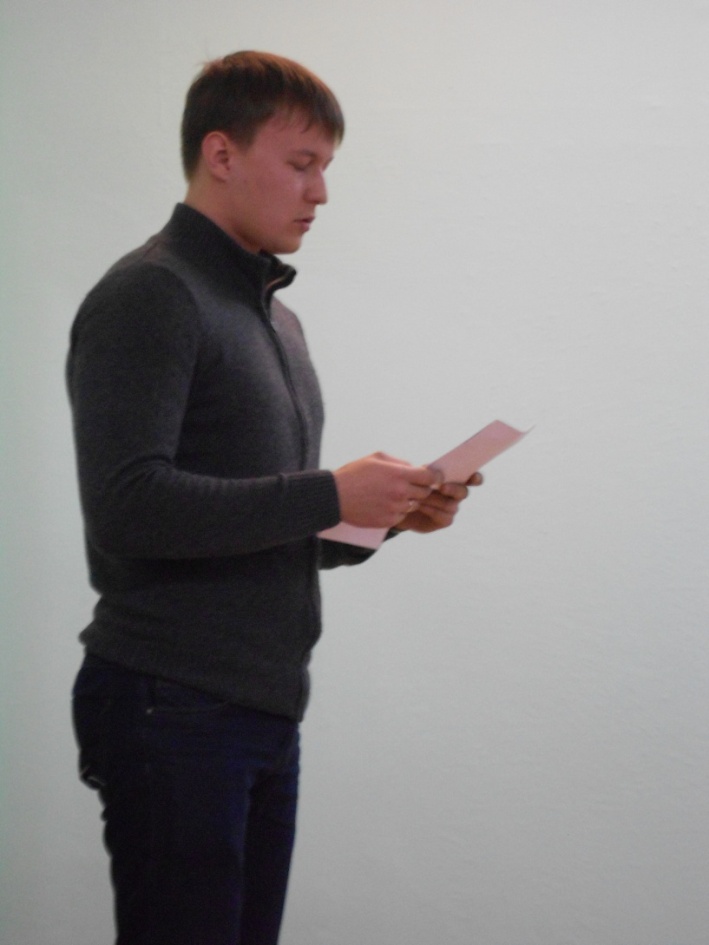